Carte des Vins – Rouges
Syrah
Yves Cuilleron
3 cl – 1 €



Le domaine : 
Yves Cuilleron démarre son activité en reprenant le domaine de son oncle et son grand-père en 1987. Il produit actuellement 75 hectares dans la vallée du Rhône Nord, sur les deux rives.




Le vin : 
Sur des terroirs granitiques de la zone Collines Rhodaniennes, ce vin est en 100% Syrah, c’est un vin aromatique, sur la fraicheur, à boire dans sa jeunesse pour ses arômes fruités.
Sublinae 
A. Paret
3 cl – 2 €



Le domaine : 
Créé en 1972, le domaine A. Paret est situé au cœur de la vallée du Rhône. Il plante les cépages Syrah et Viognier pour la production typique de la région. Les premières plantations du domaine sur Seyssuel datent de 2000. 


Le vin : 
Ses vignes se situent sur la commune de Seyssuel sur des micashistes et sont âgées de presque 20 ans. Élevage sur lies fines pendant environ un an, sur des futs de chene neufs.
Saint-Joseph
Pierre-Jean Villa
3 cl – 2 €



Le domaine : 
Après un passage chez plusieurs grands nom du vin, Pierre-Jean Villa se lance et s’installe en tant que vigneron en 2009. Il produit 14 hectares sur les deux rives de la vallée du Rhône Nord.




Le vin : 
Saint Joseph produit sur le Nord de l’appellation, sur des sols légers sur un socle granitique. Le cépage syrah, propre à l’appellation, est ici élevé penda,t 1 an en demi muids de 500L de deux vins.
Côte-Rôtie 
Jazz à Vienne
3 cl – 3 €



Le domaine : 
Cette cuvée, un vin spécialement fait pour l’occasion à moins de 500 bouteilles, est née de la collaboration entre le festival Jazz à Vienne et les vignerons des domaines Vins de Vienne Gangloff, Gerin, Gaillard, et Cuilleron.


Le vin : 
Le Cote-Rôtie est un vin du cépage syrah, planté sur des schistes en rive droite du Rhône, issu de parcelles de Cote-Blonde et Cote Brune. Ce vin rouge est élevé en fûts de chêne.
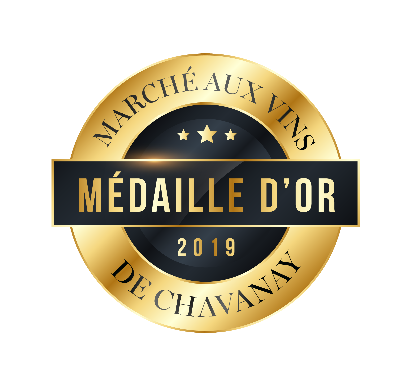 Carte des Vins – Blancs
Viognier 
Jeanne Gaillard
3 cl – 1 €



Le domaine : 
Pierre Gaillard se lance dans son propre domaine en 1981 et se développe entre la vallée du Rhône et le Languedoc. Il travaille aujourd’hui avec sa femme et ses trois enfants pour 77 hectares de vignes sur de nombreuses appellations.


Le vin : 
Ce vin est produit par sa fille Jeanne, c’est un 100% viognier issus de la Drôme et du Rhône. Avec sept mois d’élevage en barriques de chêne, c’est un vin onctueux, frais et aromatique.
Sixtus
Louis Chèze
3 cl – 2 €



Le domaine : 
Le Domaine Chèze est une propriété familiale reprise en 1978 par Louis Chèze. C’est un important domaine de la vallée du Rhône, situé à Limony en Ardèche qui produit vins de pays, Saint-Joseph, Condrieu et Cote-Rotie. 



Le vin : 
Vin issu du vignoble de Vitis Vienna, en rive gauche du Rhône, planté à Seyssuel sur des sols de schistes. Cette cuvée provient d’un cépage, le  viognier et a eu un élevage de 9 mois.
Condrieu
Christophe Pichon
3 cl – 2 €



Le domaine : 
Implanté depuis 25 ans, Christophe Pichon succède à son père et travaille avec sa femme et ses deux fils au domaine. Au cœur de l’appellation Condrieu, le domaine conçoit de nombreuses appellations prestigieuses de la vallée du Rhône Nord.


Le vin : 
Vin planté sur des cols granitiques en terrasse sur la rive droite du Rhône en cépage viognier. L’élevage d’un an se fait en partie sur des fûts neufs et en partie sur des fûts.
Condrieu 
Jazz à Vienne
3 cl – 3 €



Le domaine : 
Cette cuvée, un vin spécialement fait pour l’occasion à moins de 500 bouteilles, est née de la collaboration entre le festival Jazz à Vienne et les vignerons des domaines Vins de Vienne Gangloff, Gerin, Gaillard, et Cuilleron.



Le vin : 
Le Condrieu est un vin d’appellation, d’ou est originaire le cépage viognier, planté sur des granites sur la rive droite du Rhône. Ce vin blanc est élevé en fut de chêne.
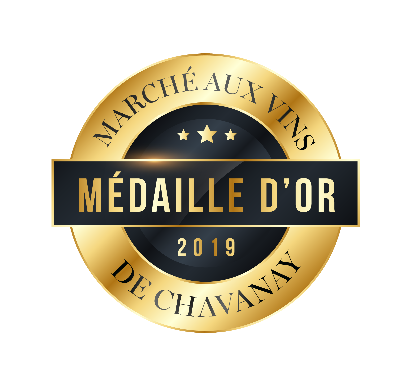